Data Management Across Study Staff
Minneapolis Team
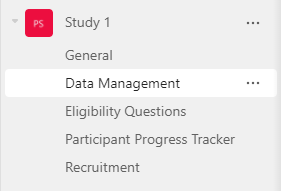 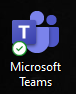 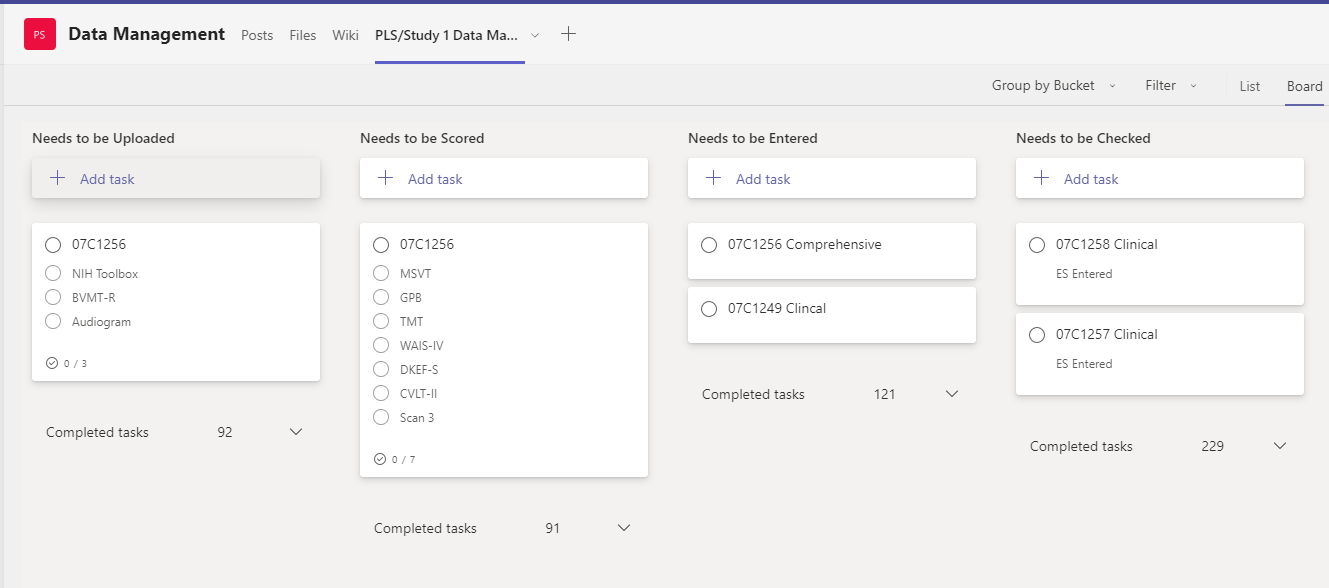 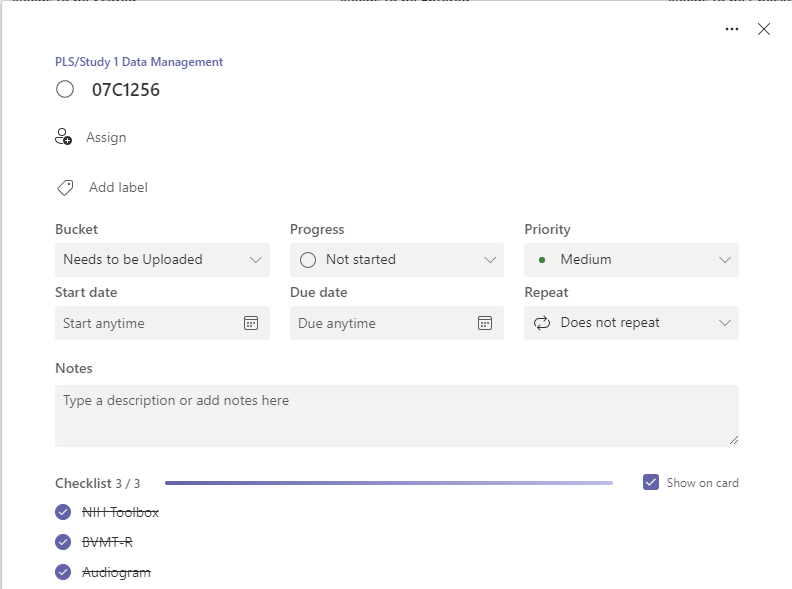 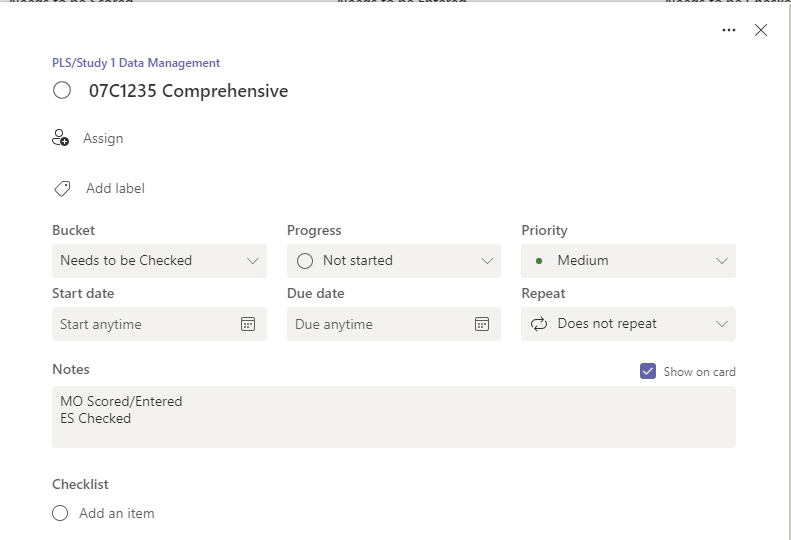 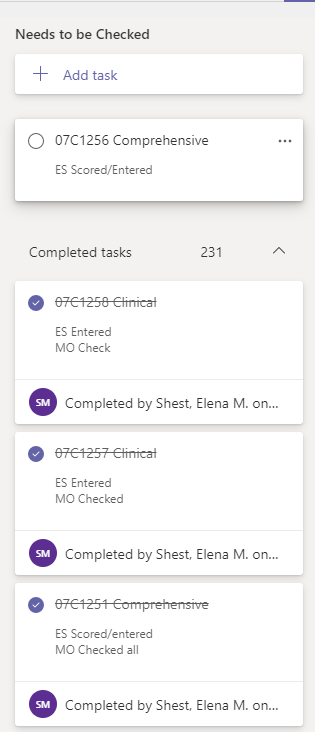 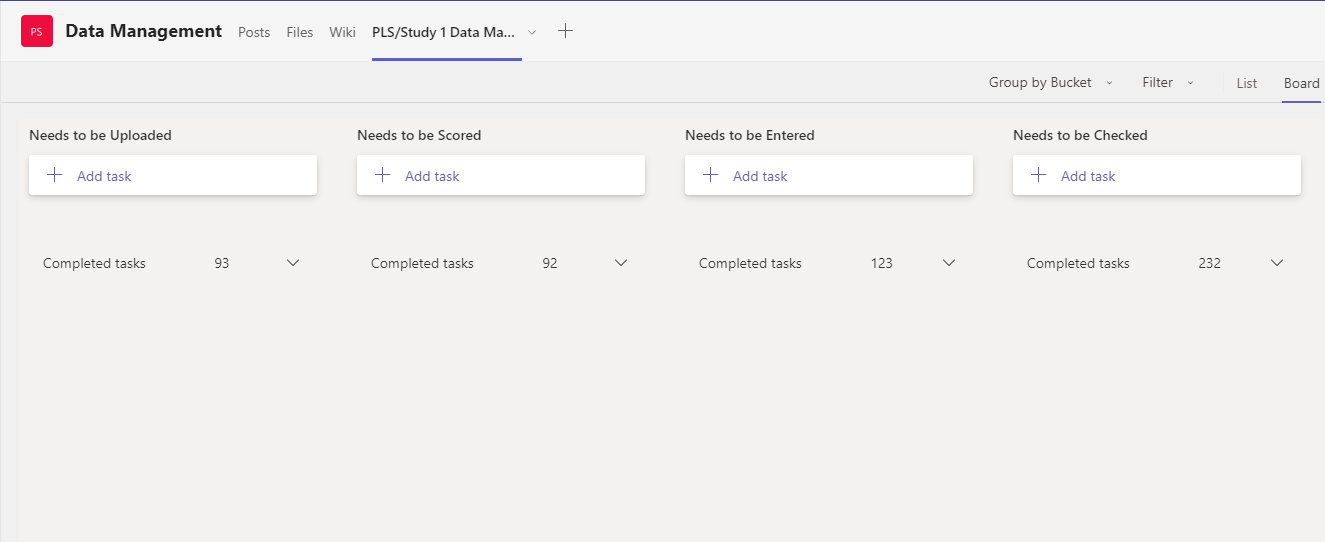 Thank you!